情報モラル教育
第 2 話無料の動画試聴サイト
2. 無料の動画試聴サイト
徳島くんは、映画や音楽のデータが大量に公開されているサイトを見つけました。
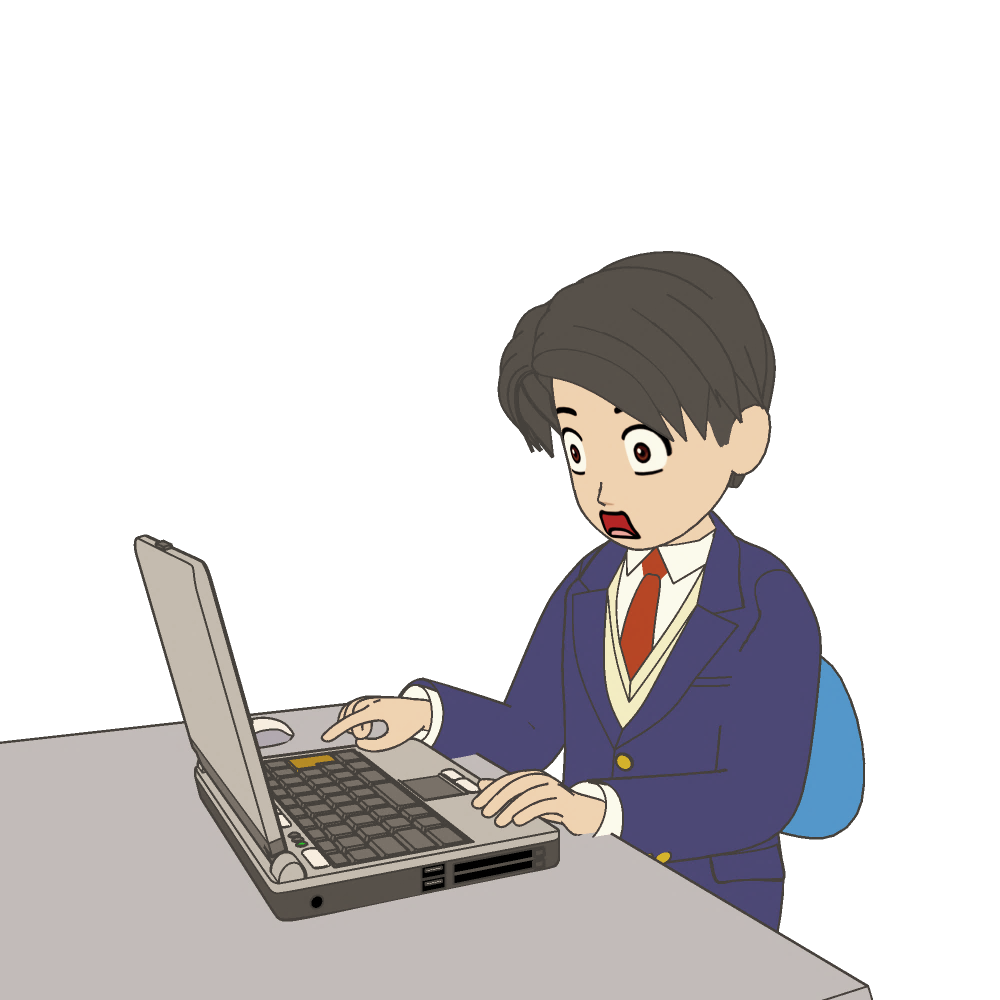 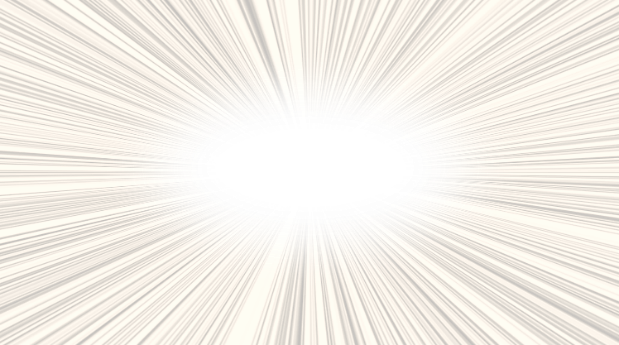 わっ！
このサイトは映画が
たくさんあるぞ？！
徳島（とくしま）くん
2. 無料の動画試聴サイト
公開されている映画や音楽の中には、徳島くんが見たかった作品もたくさんありました。徳島くんは喜んでそれらをダウンロードしました。
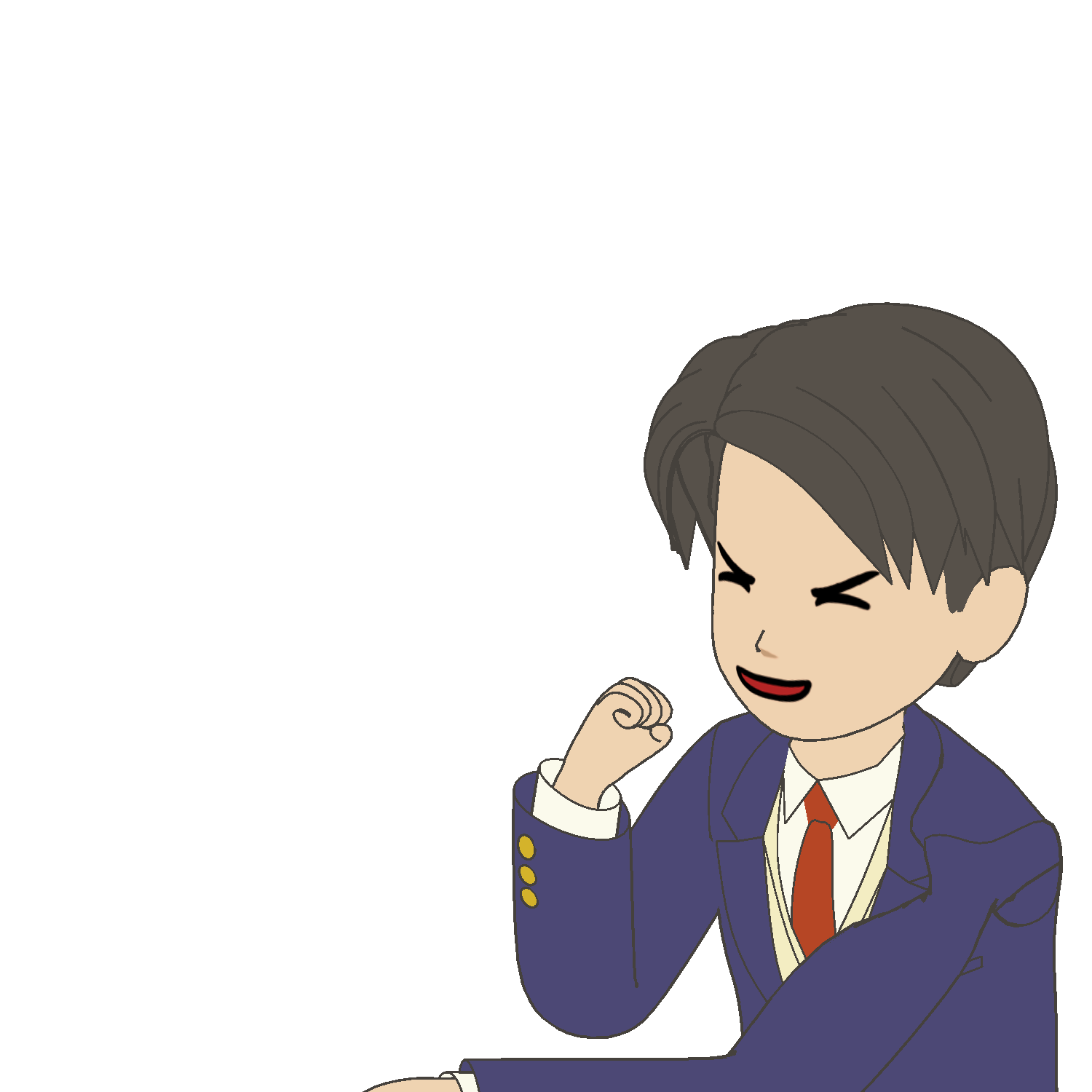 無料で見られてラッキー♪
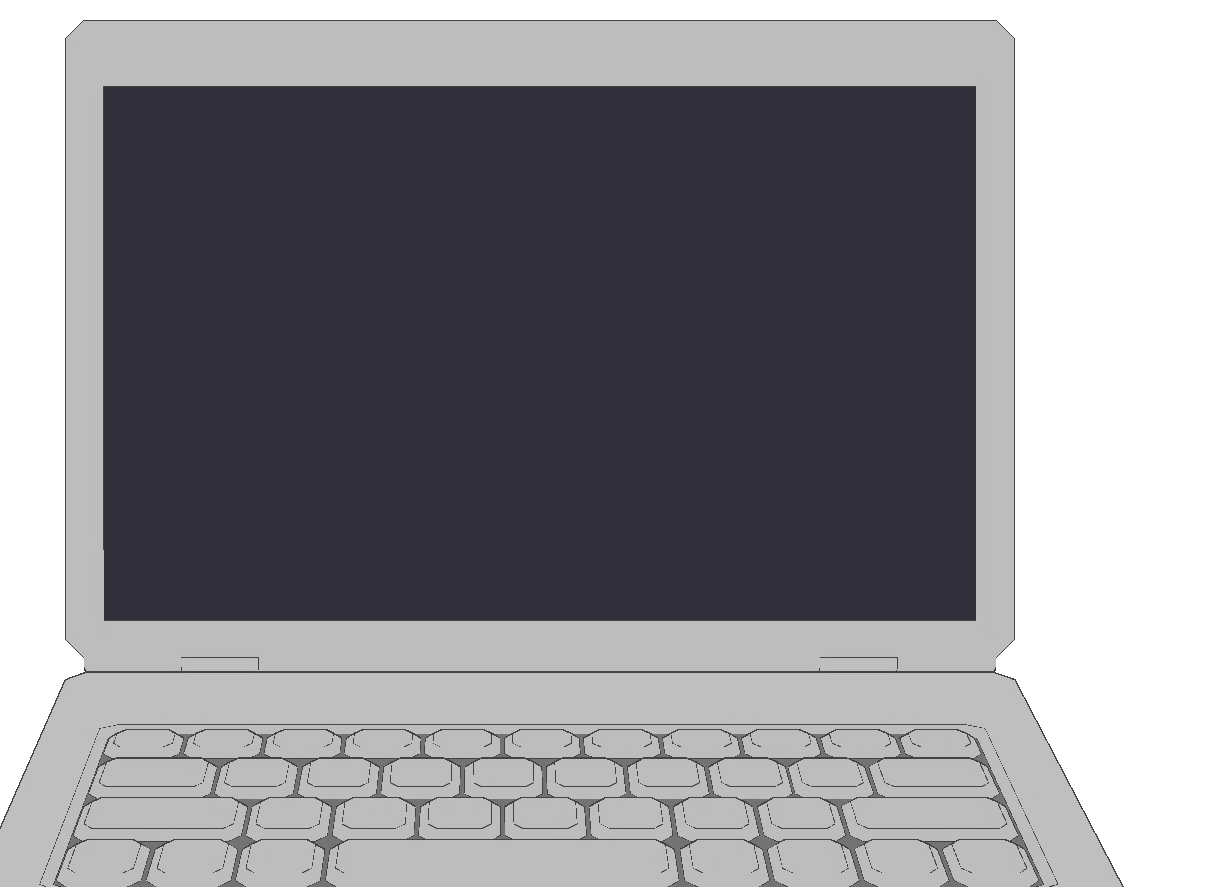 すべて無料！
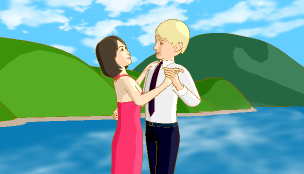 昨日公開されたばかりの映画のデータです。
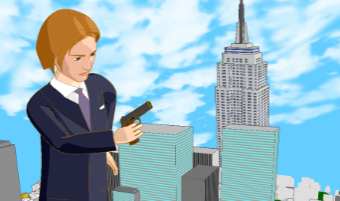 先週発売された映画のBlu-rayのデータです。
先週発売された主題歌CDのデータです。
2. 無料の動画試聴サイト
徳島くんの行動をどう思いますか？
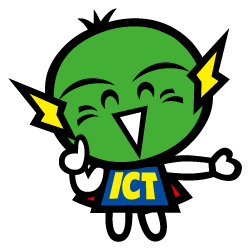 2. 無料の動画試聴サイト
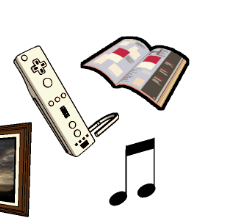 映画やテレビ番組、コマーシャル、ゲーム、音楽、書籍などの作品には、「著作権」があります。
著作権をもつ人以外が勝手にコピーしたり、誰かに配ったりすることはできません。
DVDやCDを購入していても、そのデータを無断でアップロードすることは、違法行為です。
著 作 権
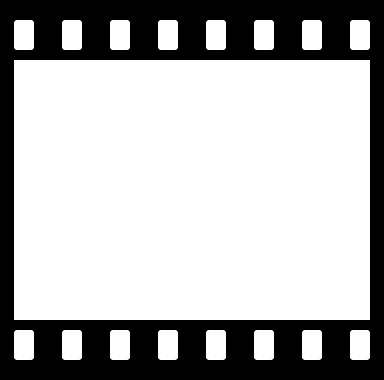 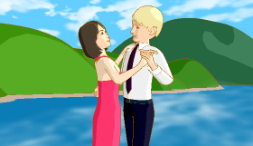 ここはちゃんとした配信サービスだな。
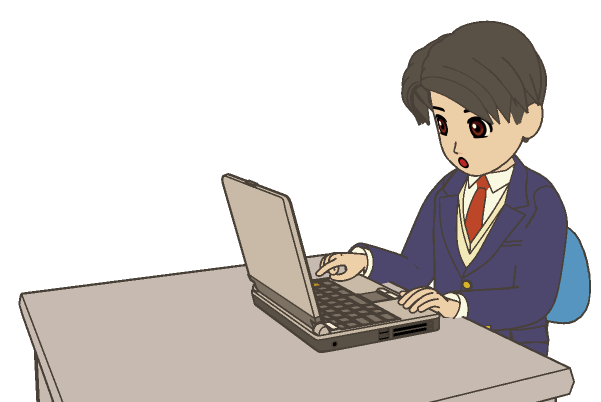 また、「このデータは違法にアップロードされたものだ」と知っていながら、映像や音楽をダウンロードした場合、ダウンロードした人も罪に問われます。
必ず、正規の配信サービスを利用しましょう。
2. 無料の動画試聴サイト
違法にアップロードされたコンテンツを閲覧すること自体に、情報モラルとしての問題があります。
また、コンピュータウイルスに感染するなどの危険が増すことも覚えておきましょう。
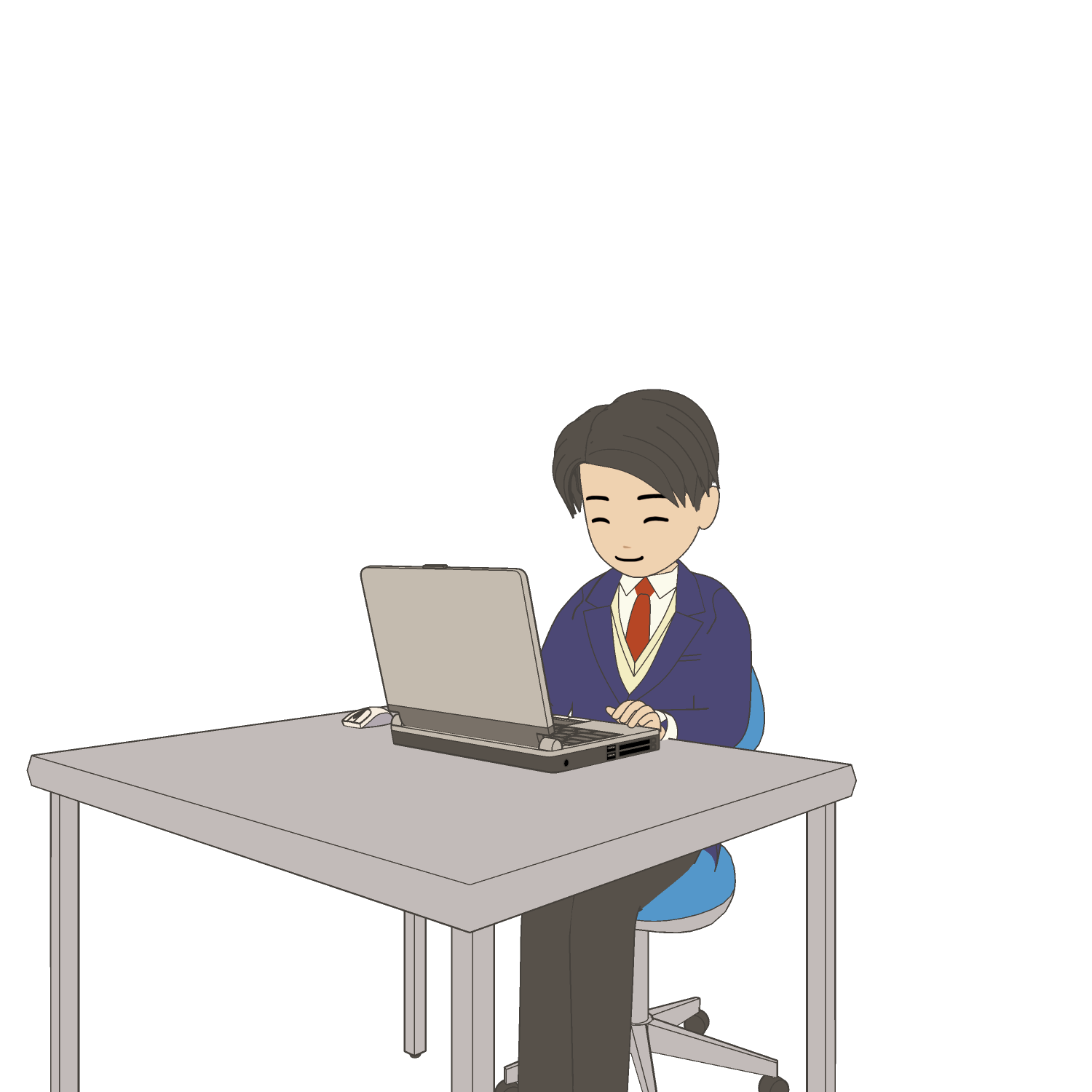 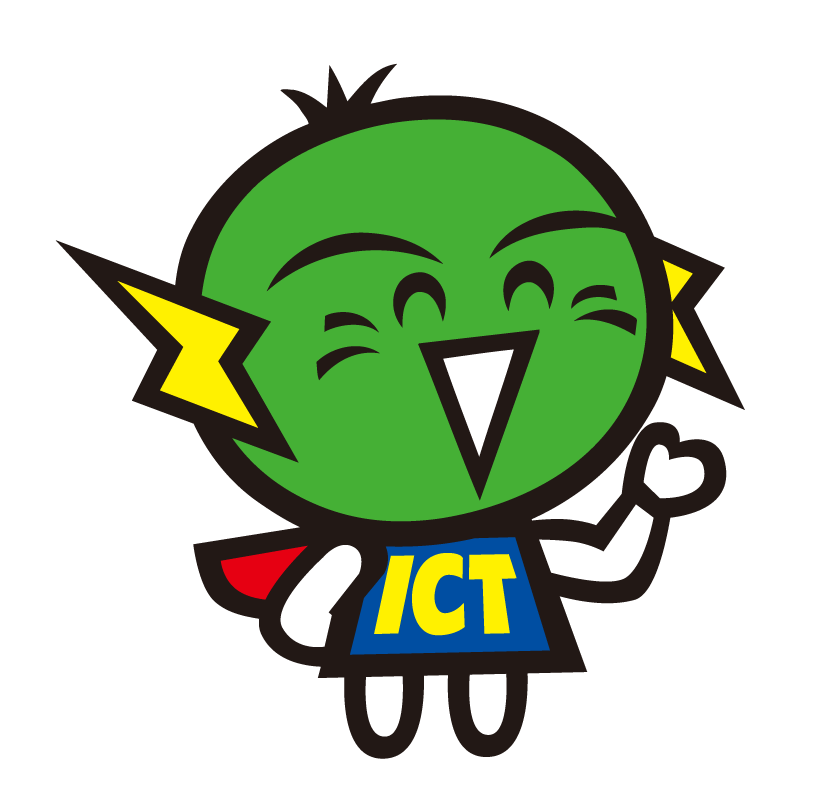 違法なことはやめよう！